Automatic TP
[Speaker Notes: Hello, my name is Kelli Gorski and today I will be presentation a business idea to help improve the environment.]
Automatic TP
“Americans use close to 8 million tons of toilet paper every year, and forests are being destroyed to keep up with this demand (Mercola).”
New way to reduce toilet paper waste, clogging, and save money on toilet paper rolls
Seven sheets of toilet paper come out folded by a press of a button
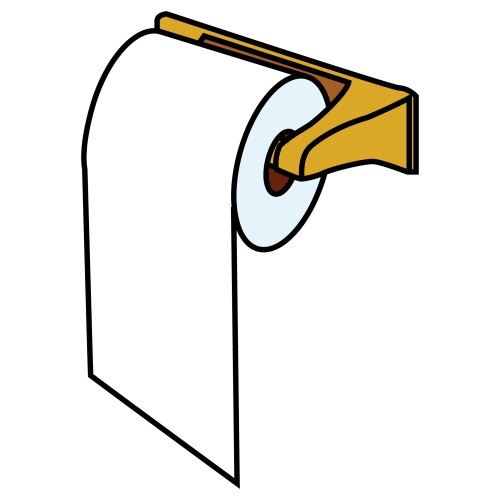 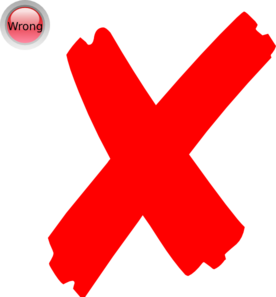 [Speaker Notes: Did you know that Americans use close to 8 million tons of toilet paper every year, and forests are being destroyed to keep up with this demand? I present to you the Automatic TP, which is an automatic toilet paper dispenser. It is a new product that reduces the amount of toilet paper used and to reduce clogging and waste. This can also help save money on businesses that spend too much money on toilet paper. With a press of a button, the dispenser tears off seven sheets of toilet paper that are already folded. No ripping is necessary for this product, the machine does this already for the user. The dispenser can hold any type of toilet paper and can hold up to three rolls at a time.]
Customers
Smaller Airports 
1,228 Airports Nationwide
Top Managers, Janitorial Services, AAAE
[Speaker Notes: Our “first customer” will target smaller airports across the nation. The majority will be top managers and the department of janitorial services. Along with AAAE, which stands for American Association of Airport Executives, they are in charge of planning and the finances of airports nation wide. These customers are willing to spend money on this product to keep their restroom clean and to have less maintance.]
Start-Up Costs
[Speaker Notes: Here are the start-up costs:
Legal work will provide common stock and financing from a lawyer which will cost about $300.
A small logo design would be about $200, it would be clear and professional.
Marketing/Adversitment would cost around $1500, promoting the product through a non personal message through mass media.
Having a small website would cost about $5000, depending on how updated the site is. 
Machinery/Equipment would cost about $25,000 to make the product. Raw materials would be included in the contract.
Insurance would cost $1500, this would help if any damage occurs.
Research and Development would cost $1500, making sure how to make the product, getting correct equipment, and finding out who to target.
Technological expenses would be $12,000 having the lastest technology such as computers, tablets, phones can help the company advance.
Inventory would be $20,000 this will keep goods in stock and ready to be sold. We value our inventory as FIFO, the material purchased the earliest will go out first.
Travel would cost $15000 traveling around to trade shows to advertise, this would provide car rental, air fair, hotels and more.
Shipping would be $150, this will able to get the product from one place to another. The bigger the package the higher the shipping price is going to be. The start-up funds will come from loans from the bank, and extra savings and donations.]
Operating Revenues
Individual Dispenser ($50.00)
[Speaker Notes: For an individual machine it will cost $50.00 but $30.00 to make each machine. Starting off with 90 units our company would make around $1500 in revenue the first month. With the idea of sales increasing each month, by the end of the year our revenue for individual machines would be $16,500.]
Operating Revenues
Bulk Package ($400.00 for 10)
[Speaker Notes: For a bulk package we will be charging $400.00 for 10 dispensers. We will only start off producing 30 units for the first quarter and have a total of $8550 in revenue. By the end of the year with hoping sales increase, the estimated revenue should be around $31500.]
Revenue Model
Will cost $30 to make each machine (to make a profit)
Minimum units produced 90
Maximum units produced 345
Demand will go up every month
Break even will be in year 2 or 3
[Speaker Notes: Like I said before it will cost $30 to make each machine and to make a profit. The minimum units we are able to product is 90 and the maximum units is 345 for the first years contract. Assuming every month we increase in sales, demand will up and the break-even point will be in year 2 or 3.]
Conclusion
The Automatic TP reduces the amount of toilet paper used, reducing clogging and waste. 
Easier than a manual dispenser
Our company wants users to feel comfortable using a public bathroom.
[Speaker Notes: In conclusion, the Automatic TP reduces the amount of toilet paper used, reducing clogging and waste. It is easier than a manual dispenser. We want our users to feel comfortable using a public restroom. This product is feasible if the amount of sales are similar to the slides before in able to make a profit. Any questions?]
Work Cited
Why Most Americans Don't Own a Bidet in Their Toilet. (n.d.). Retrieved November 30, 2017, from https://articles.mercola.com/sites/articles/archive/2014/10/18/bidet-use.aspx
(n.d.). Retrieved November 30, 2017, from http://www.kohler.com/corporate/index.html
(n.d.). Retrieved November 30, 2017, from http://www.kohler.com/corporate/index.html
Zhao, N., Dietz, R., Neal, M., Melman, S., & Fu, J. (n.d.). Eye On Housing. Retrieved November 30, 2017, from http://eyeonhousing.org/
International, I. A. (n.d.). Home. Retrieved November 30, 2017, from https://www.aaae.org/